Chapter 19
Death, Dying,and Bereavement
Phases of Dying
Agonal phase
Gasps and muscle spasms during first moments in which regular heartbeat disintegrates
Clinical death
Interval in which heartbeat, circulation, breathing, brain functioning stop, but resuscitation still possible
Mortality
Permanent death
Defining Death
Death with Dignity
Integrity of person’s life is fostered by the quality of communication with and care for dying person:
assurance of support
compassionate care
esteem and respect
candidness about death’s certainty
information to make reasoned end-of-life choices
Death Anxiety
Cultural variations
influenced by religious teachings
for Westerners, spirituality, meaning of life more important than religious commitment
Individual variations
women more anxious than men
low among adults with deep faith in higher being
reduced by sense of symbolic immortality
Age, Gender,and Death Anxiety
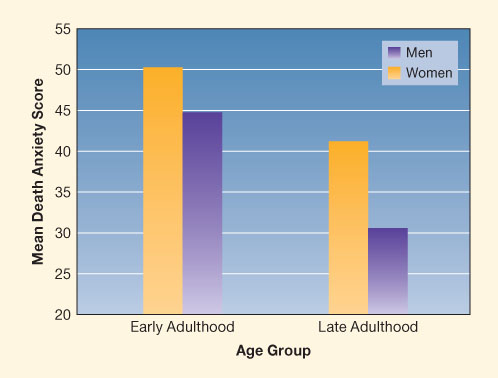 Figure 19.1
(Adapted from Tomer, Eliason, & Smith, 2000.)
[Speaker Notes: Figure 19.1  Relationship of age and gender to death anxiety]
Kübler-Ross’s Theory
Denial
Anger
Bargaining
Depression
Acceptance
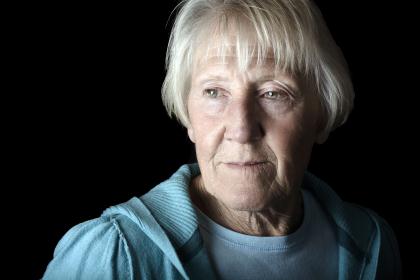 Evaluating Kübler-Ross
Stages are not a fixed sequence, not universal
Does not allow for context
May lead tocaregiver insensitivity
Best seen ascoping strategies
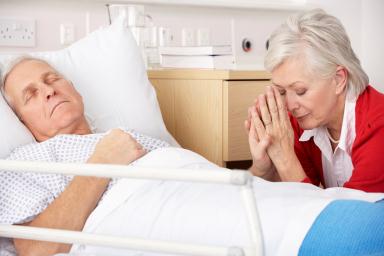 Appropriate Death
Makes sense in terms of person’s pattern of living, values
Preserves or restores significant relationships
As free of suffering as possible
Also includes
achieving a sense of control
confronting and preparing for death
Factors That InfluenceThoughts About Dying
Nature and courseof illness
Personality andcoping style
Behavior of family members andhealth professionals
Spirituality, religion, culture
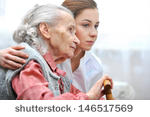 Traditional Places of Death
Home:
most preferred option: intimacy, loving care
only about 25% die at home
need for adequate caregiver support
Hospital:
intensive care unit can be depersonalizing
comprehensive treatment programs optimal
Nursing home:
focus usually not on terminal care
improves greatly when combined with hospice care
Hospice Approach
Comprehensive program of support for dying and their families:
patient and family as unit of care
interdisciplinary team
palliative (comfort) care
home or homelike setting
bereavement services
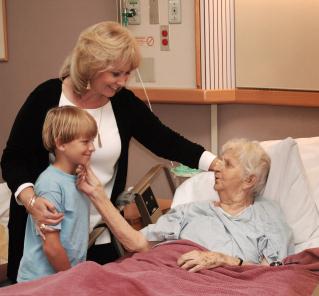 Forms of Euthanasia
International Public Opinion on Voluntary Active Euthanasia
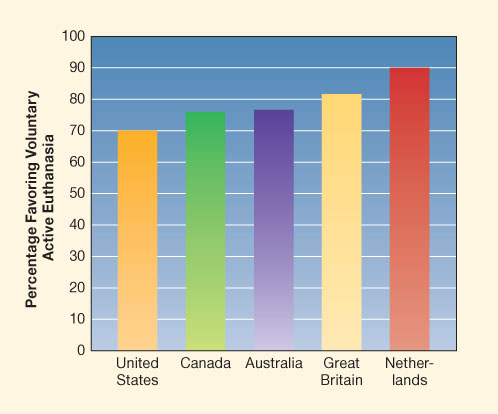 Figure 19.2
(From Harris Interactive, 2011; Pew Research Center, 2006.)
[Speaker Notes: Figure 19.2  Public opinion favoring voluntary active euthanasia in five nations]
Advance Medical Directives
Written statement of desired medical treatment in case of incurable illness
Living will: specifies desired treatments
Durable power of attorney:
authorizes another person to makehealth-care decisions on one’s behalf
more flexible than living will
can ensure partner’s role in decision making even in relationships not sanctioned by law
Assisted Suicide
Doctor provides drugs for patient to use
Legal in few nations, tacitly acceptedin many
Legal in only four U.S. states
Few choose this option
Highly controversial:
opposed by many, including AMA
some find option comforting
Grief Process
Avoidance
“emotional anesthesia”
Confrontation
most intense grief
Restoration
dual-process model ofcoping with loss
alternate between dealingwith emotions and with life changes
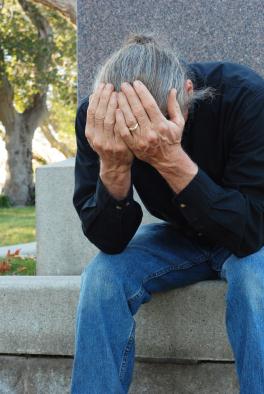 Grieving Sudden or Prolonged Deaths
Sudden, unanticipated
Avoidance from shock and disbelief
Survivor may not understand reasons
Suicide especially hard to bear
Prolonged, expected
Anticipatory grieving: allows emotional preparation
Reasons for death usually known
Difficult Grief Situations
Parents losing a child
Children or adolescents losing a parent or sibling
Adults losing anintimate partner
Bereavementoverload
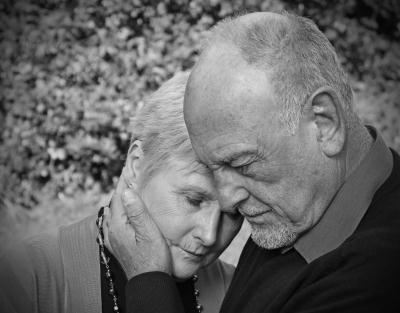 Bereavement Interventions
Resolving Grief
Give yourself permission to feel loss.
Accept social support.
Be realistic about course of grieving.
Remember the deceased.
When ready, invest in new activities and relationships.
Master new tasks of daily living.
Death Education
Courses in death and dying offered at many educational levels
Lecture format: imparts knowledge but may increase discomfort
Experiential format:
role playing, discussions, guests,field trips
may reduce death anxiety
Goals of Death Education
Increase understanding of physical, psychological changes in dying
Help students learn to cope with death of loved ones
Prepare informed consumers of medical, funeral services
Promote understanding of social, ethical issues